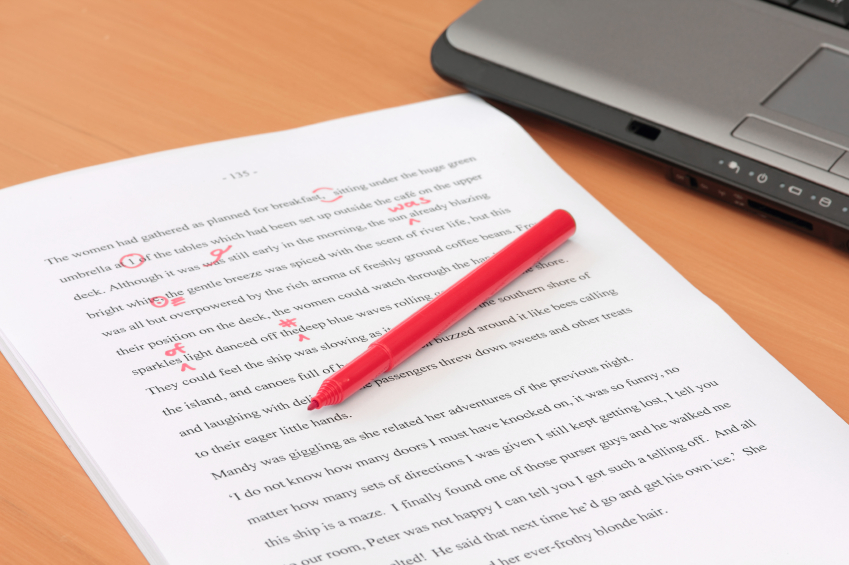 Viết Bài Giảng Thành Lời
Tiến sĩ Rick Griffith, Trường Kinh Thánh Singapore
BibleStudyDownloads.org
Quá trình Chuẩn bị bài giảng giải kinh
Dựa theo Preparing Expository Sermons của Ramesh Richard
BÀI GIẢNG
KINH THÁNH
5 Điều chúng ta mong độc giả sẽ đáp ứng
Não
4   Ba câu hỏi triển khai
Cây cầu mục đích
YGK
YBG
Tim
3.2 Ý giải kinh
6 Ý bài giảng
7 Bố cục bài giảng
8 Công bố
9 Dẫn nhập/
 Kết luậnl
Cấu trúc
Cấu trúc
3.1 Bố cục 
giải kinh
Bộ xương
Nghiên cứu
2 Phân tích
Giảng
Thịt
10 Viết &
     Giảng
1 Chọn KT
Chữ trắng cho thấy 10 bước theo  Haddon Robinson, Biblical Preaching
Dr Rick Griffith, Singapore Bible College
25
Đúng
Thú vị
Bốn Mục Tiêu:Một Bài giảng phải…
Rõ ràng
Có liên hệ
Diễn Giả & Lượng Giá Viên
viii
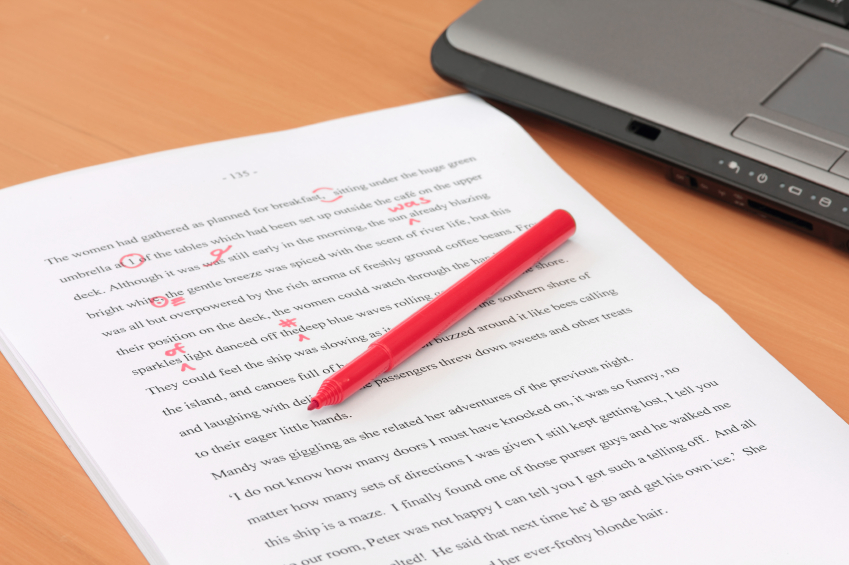 Viết Bài Giảng Thành Lời
78
Q:	Bài giảng từng lời là gì?
A:	Viết bài giảng của bạn xuống từng chữ một
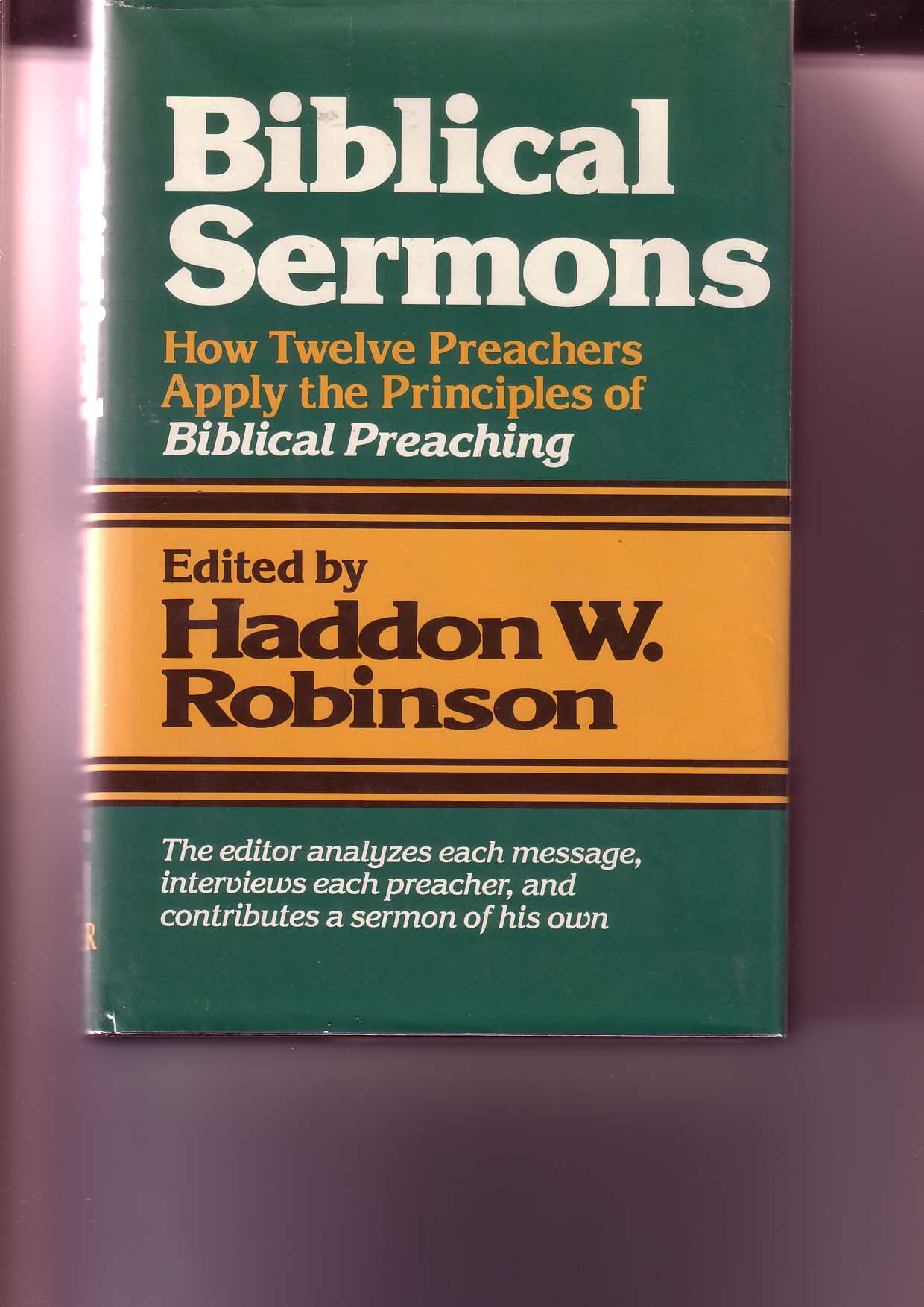 Đây là một cuốn sách truyền thống về bài giảng từng lời
“Nghiên cứu tình huống cám dỗ” cho chúng ta bản nguyên văn của Robinson
Quá trình Chuẩn bị bài giảng giải kinh
Dựa theo Preparing Expository Sermons của Ramesh Richard
BÀI GIẢNG
KINH THÁNH
5 Điều chúng ta mong độc giả sẽ đáp ứng
Não
4   Ba câu hỏi triển khai
Cây cầu mục đích
YGK
YBG
Tim
3.2 Ý giải kinh
6 Ý bài giảng
7 Bố cục bài giảng
8 Công bố
9 Dẫn nhập/
 Kết luậnl
Cấu trúc
Cấu trúc
3.1 Bố cục 
giải kinh
Bộ xương
Nghiên cứu
2 Phân tích
Giảng
Thịt
10 Viết &
     Giảng
1 Chọn KT
Chữ trắng cho thấy 10 bước theo  Haddon Robinson, Biblical Preaching
Dr Rick Griffith, Singapore Bible College
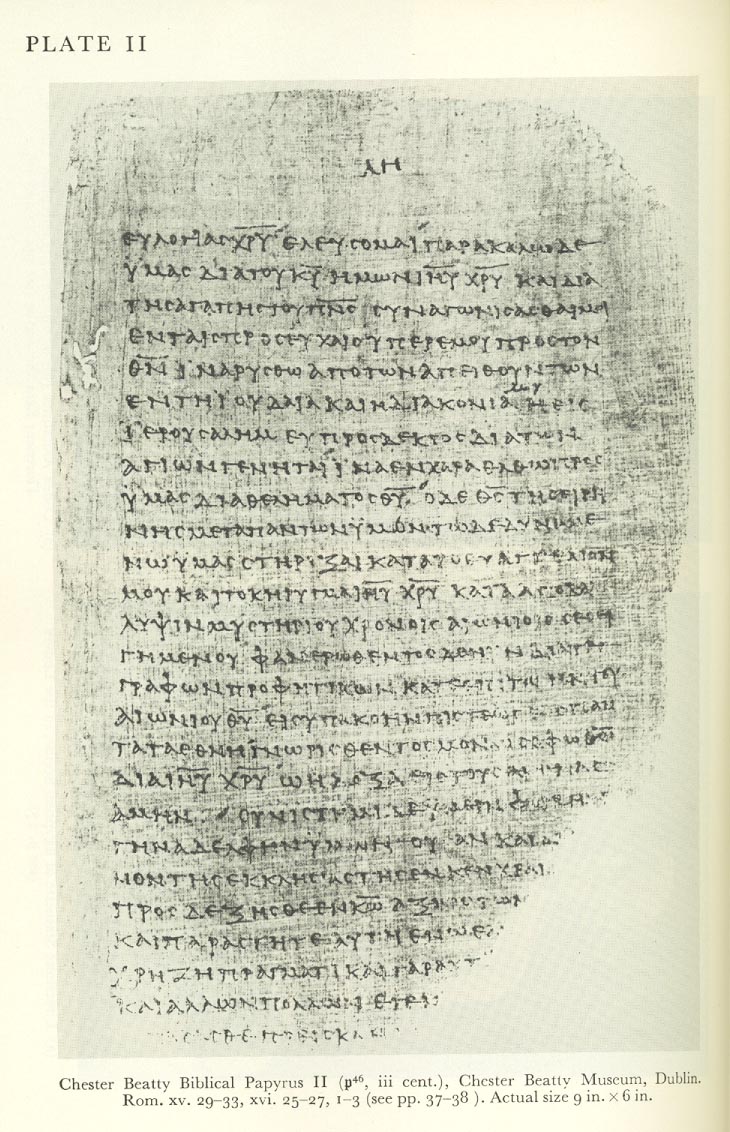 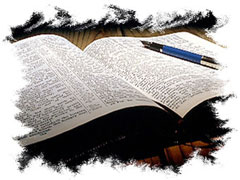 78
Tại sao viết thành lời?
Nó buộc bạn phải chọn từ tốt nhất.
9 Bởi vì kẻ truyền đạo là người khôn ngoan, nên cũng cứ dạy sự tri thức cho dân sự; người đã cân nhắc, tra soát, và sắp đặt thứ tự nhiều câu châm ngôn. 10 Kẻ truyền đạo có chuyên lo tìm kiếm những câu luận tốt đẹp; và các lời đã viết ra đều là chánh trực và chân thật. 11 Lời của người khôn ngoan giống như đót; sắp chọn các câu châm ngôn khác nào đinh đóng chặt: Nó do một đấng chăn chiên mà truyền ra. 

12 Lại, hỡi con, hãy chịu dạy: Người ta chép nhiều sách chẳng cùng; còn học quá thật làm mệt nhọc cho xác thịt. (Tđ. 12:9-12).
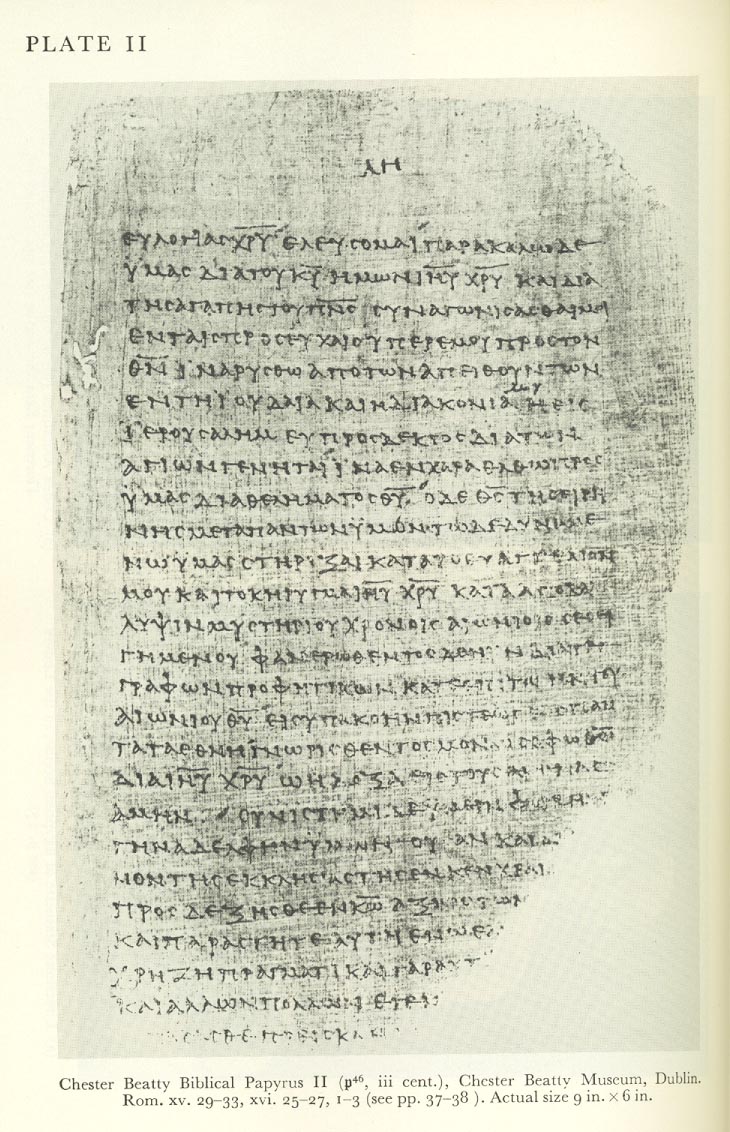 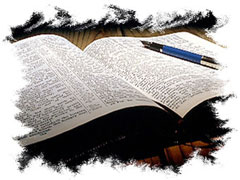 78
Tại sao viết thành lời?
Nó buộc bạn phải chọn từ tốt nhất.
Đối với hầu hết chúng ta, các từ ngữ không tự đến.
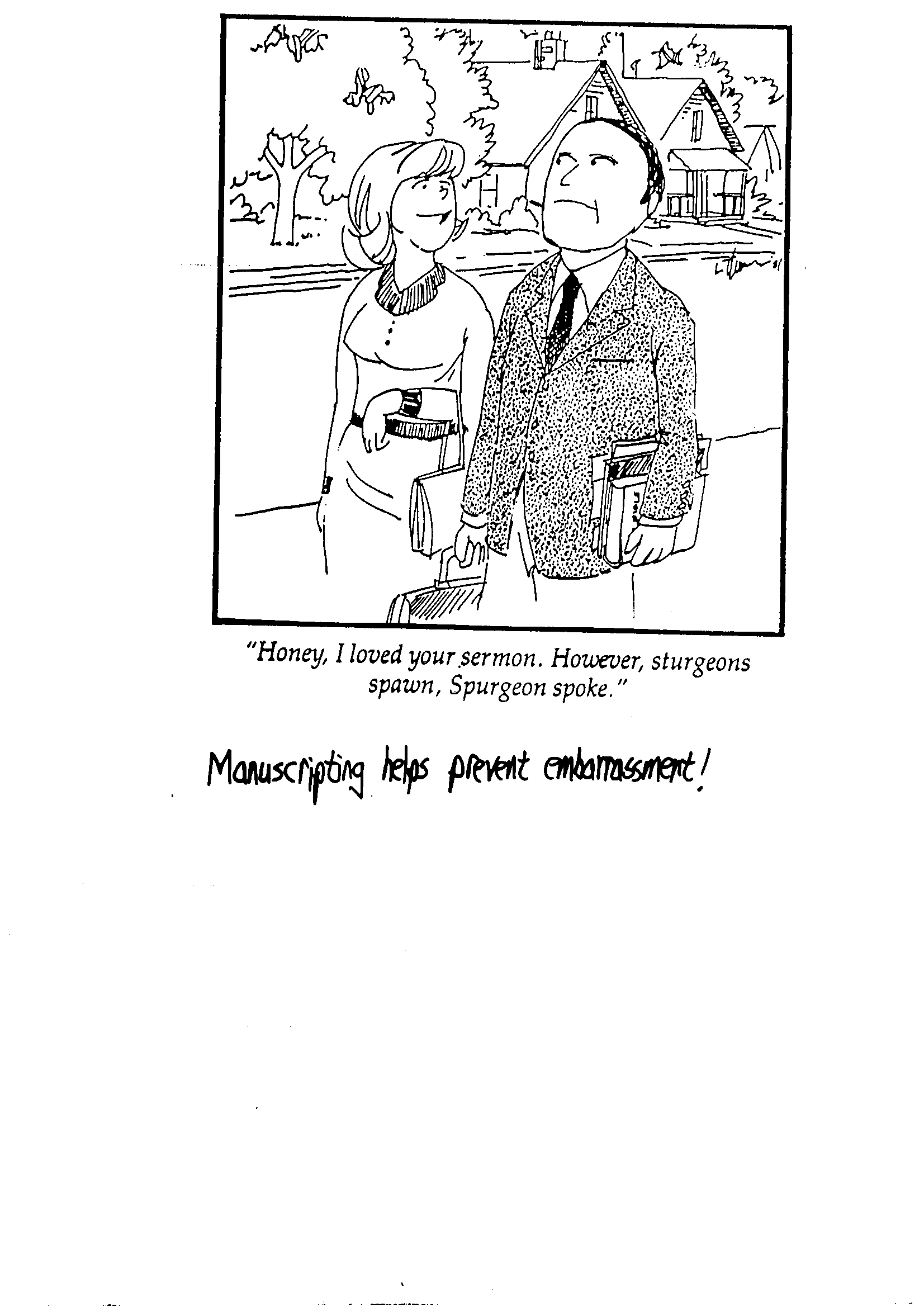 Bài từng lời giữ chúng ta không bị “thấy xấu”
Anh yêu, em thích bài giảng của anh. Tuy nhiên, thay vì Spurgeon spoke, anh lại nói stugeons spawn.”
“Honey, I loved your sermon.  However, sturgeons spawn, Spurgeon spoke.”
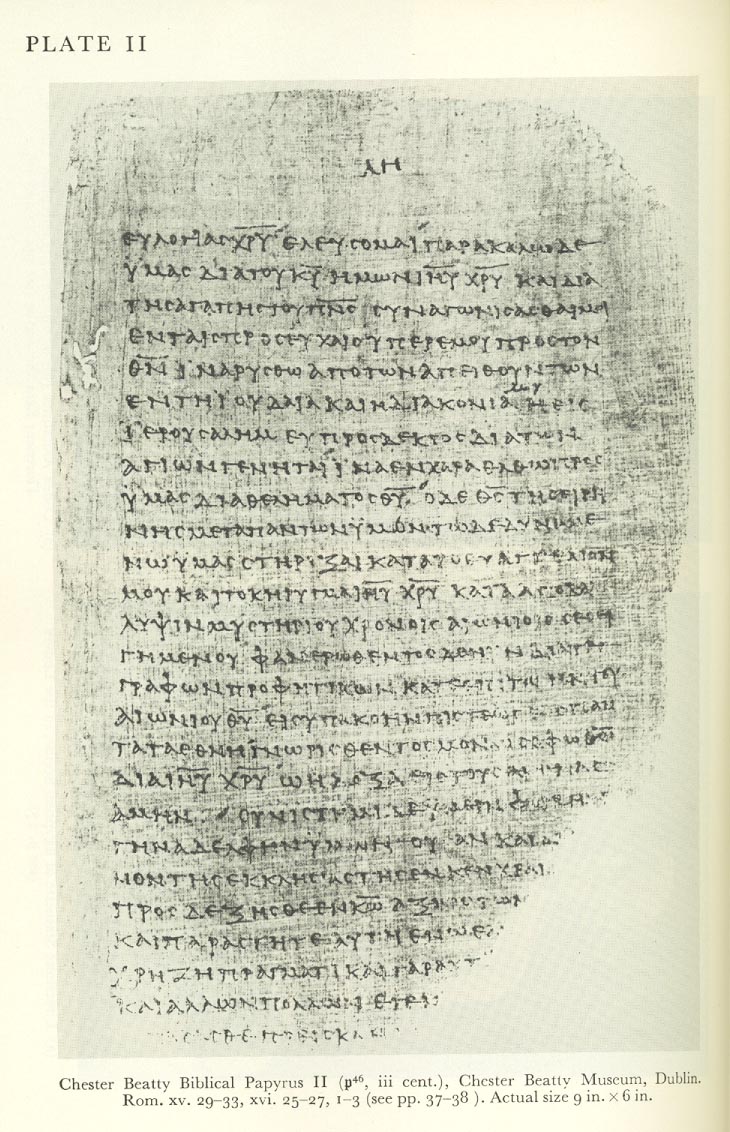 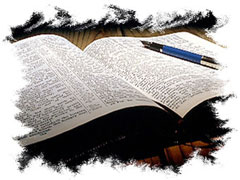 78
Tại sao viết thành lời?
Nó buộc bạn phải chọn từ tốt nhất.
Đối với hầu hết chúng ta, các từ ngữ không tự đến.
Bạn có thể dùng bài giảng cho lần sau.
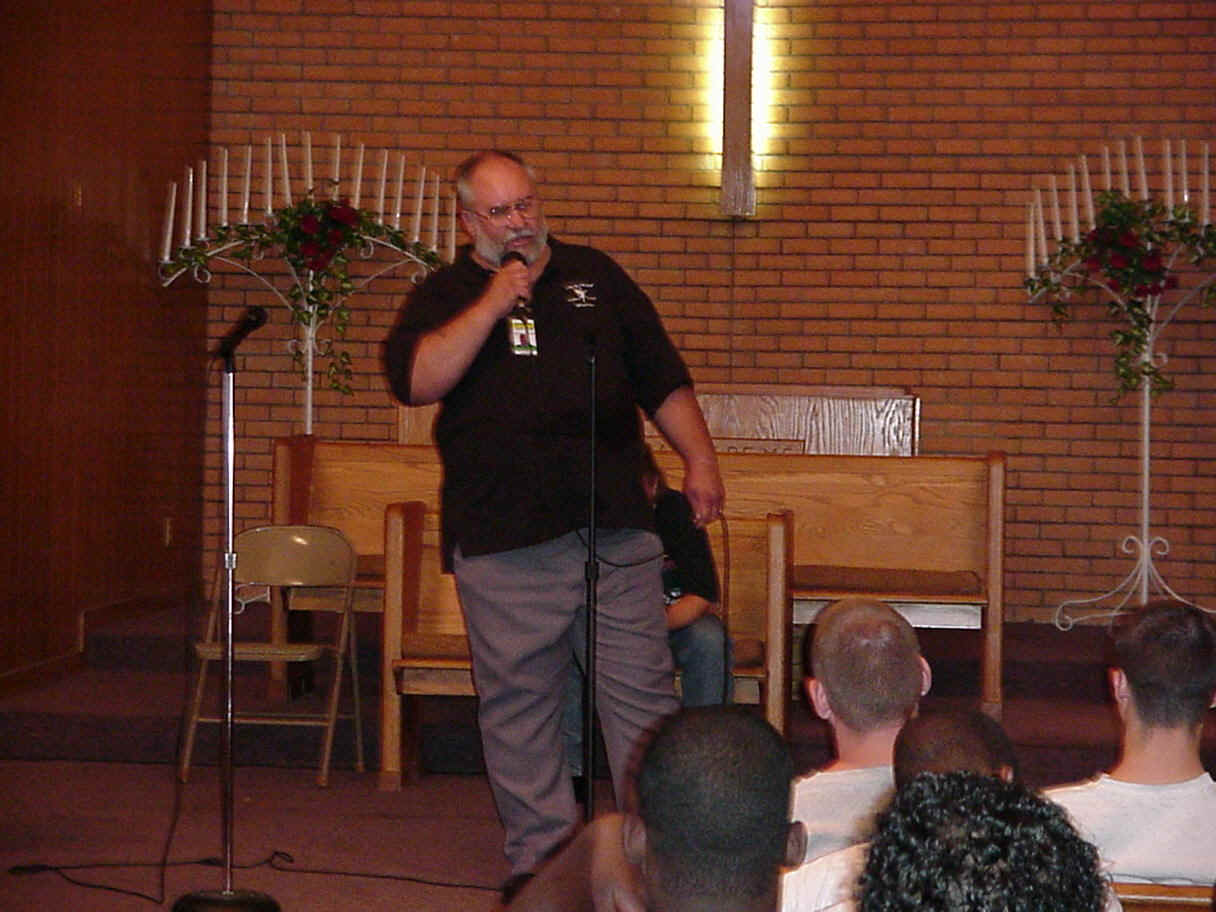 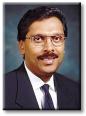 Giá trị của bài viết từng lời
Sau khi giảng cho thính giả ở trường thần học, một sinh viên bày tỏ với Ramesh Richard, “Wow!  Một bài giảng thật tuyệt! Ông có viết bài giảng thành lời không?”

Ramesh trả lời: “Không, nhưng tôi hy vọng rằng một ngày kia, khi tôi qua đời, vợ tôi sẽ khiến chúng thành bài viết.”

Sinh viên trả lời “Ồ, Tôi hy vọng điều này sẽ sớm thành”
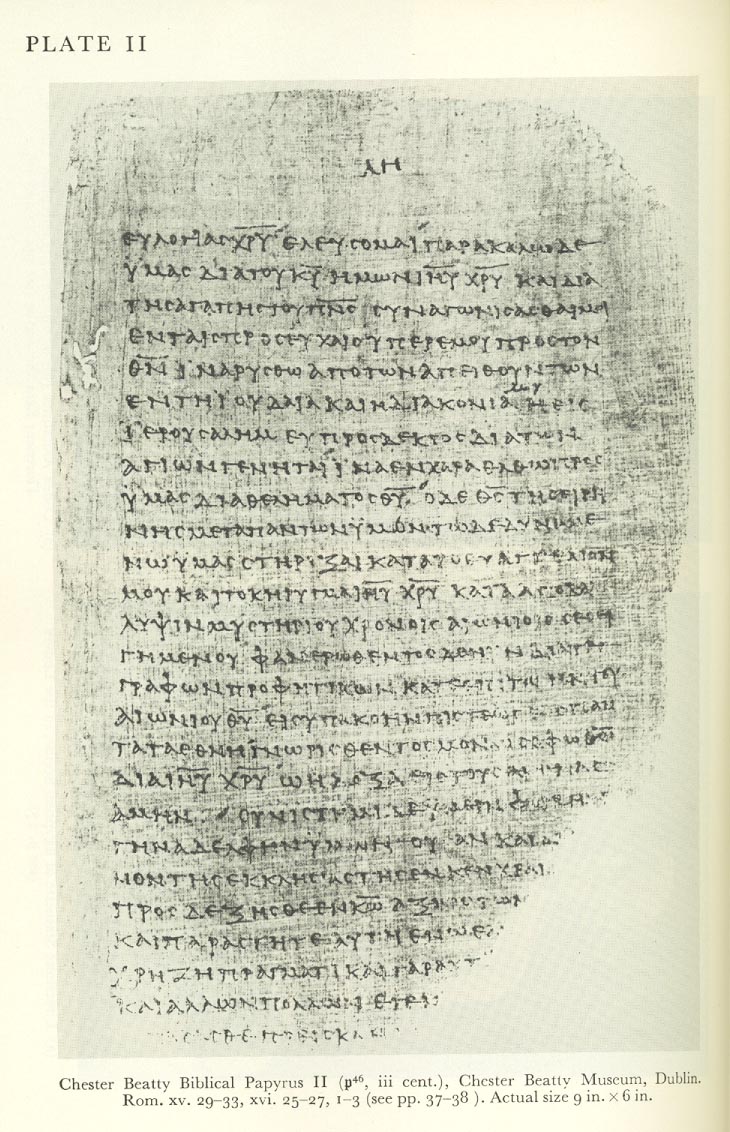 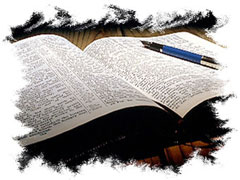 78
Tại sao viết thành lời?
Nó buộc bạn phải chọn từ tốt nhất.
Đối với hầu hết chúng ta, các từ ngữ không tự đến.
Bạn có thể dùng BG cho lần sau.
Nó hữu ích cho thời gian giới hạn của bạn.
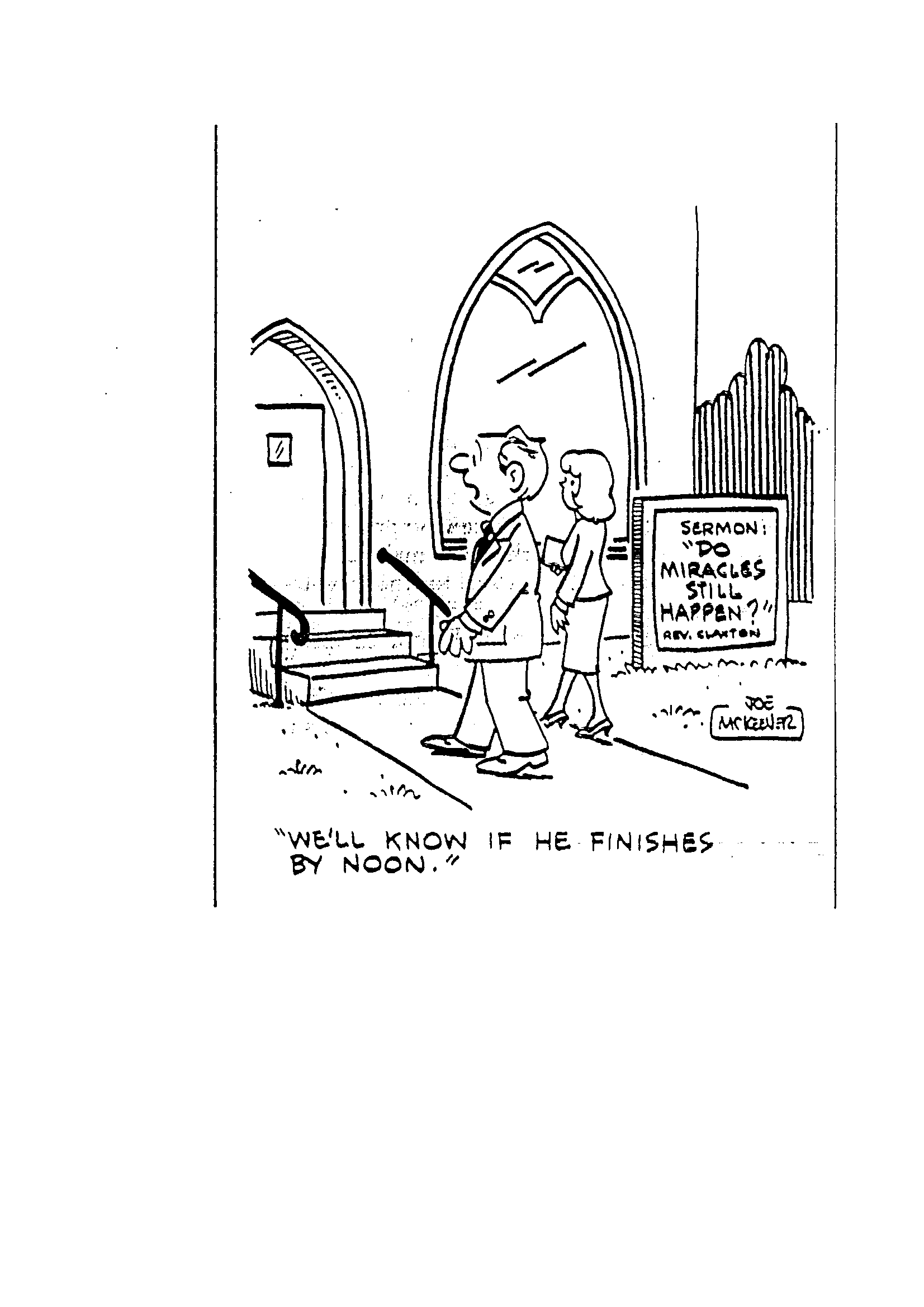 Một bài giảng từng lời giữ bạn tránh việc lố giờ thường xuyên.
Chủ đề: “Phép lạ có còn xảy ra?”
Dg: Ms. Clanton
Sermon: “Do Miracles Still Happen?”Rev. Clanton
“Chúng ta sẽ biết nếu ông kết thúc bài giảng giữa trưa”
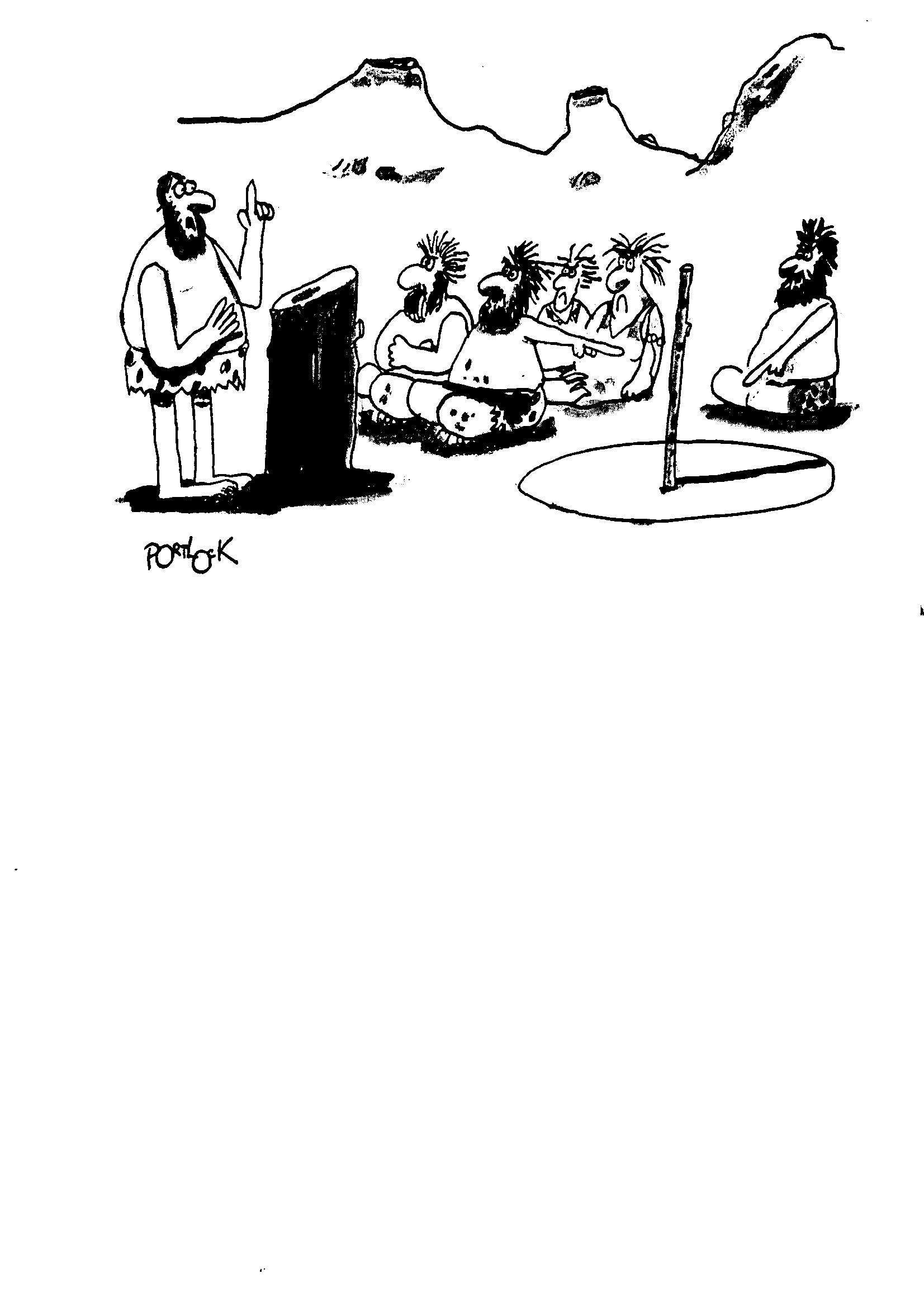 Độ dài luôn quan trọng!
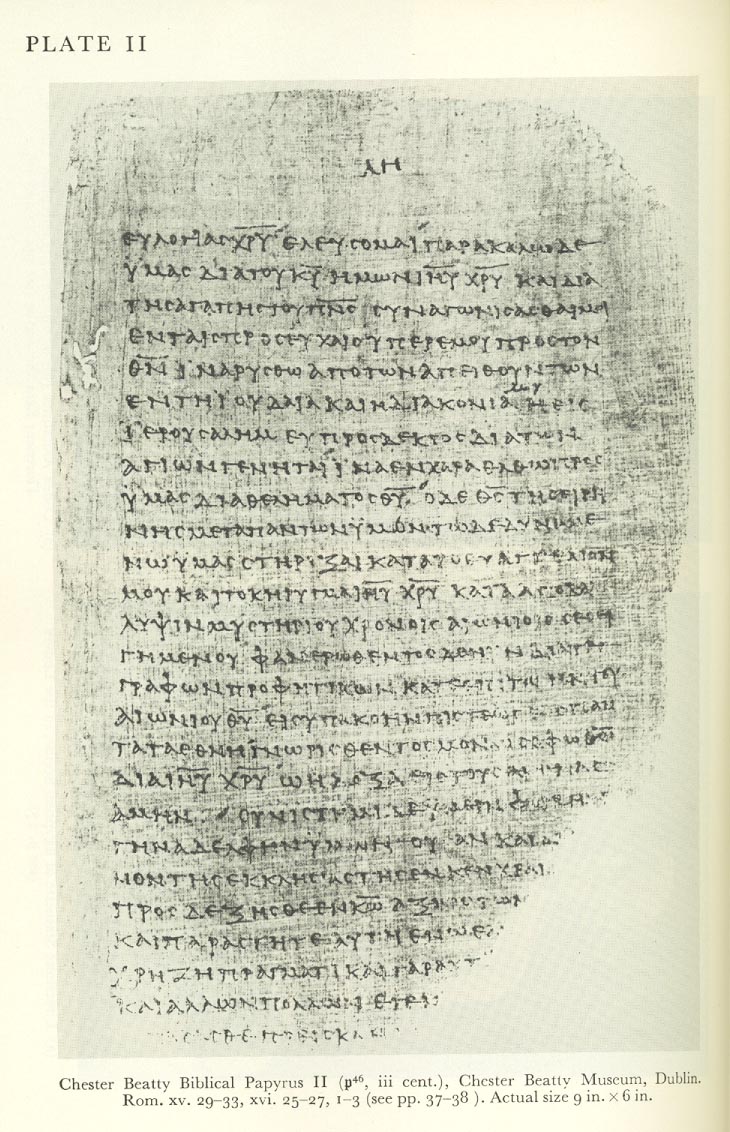 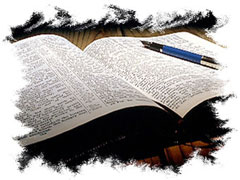 78
Tại sao viết thành lời?
Nó buộc bạn phải chọn từ tốt nhất.
Đối với hầu hết chúng ta, các từ ngữ không tự đến.
Bạn có thể dùng BG cho lần sau.
Nó hữu ích cho thời gian giới hạn của bạn.
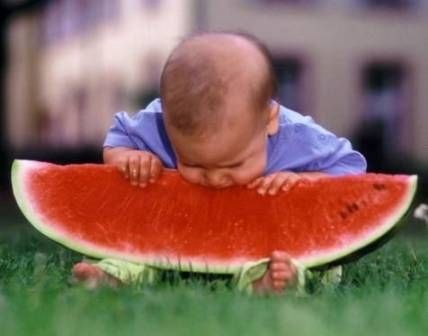 Viết thành lời giữ chúng ta khỏi việc cắn nhiều hơn nhai.
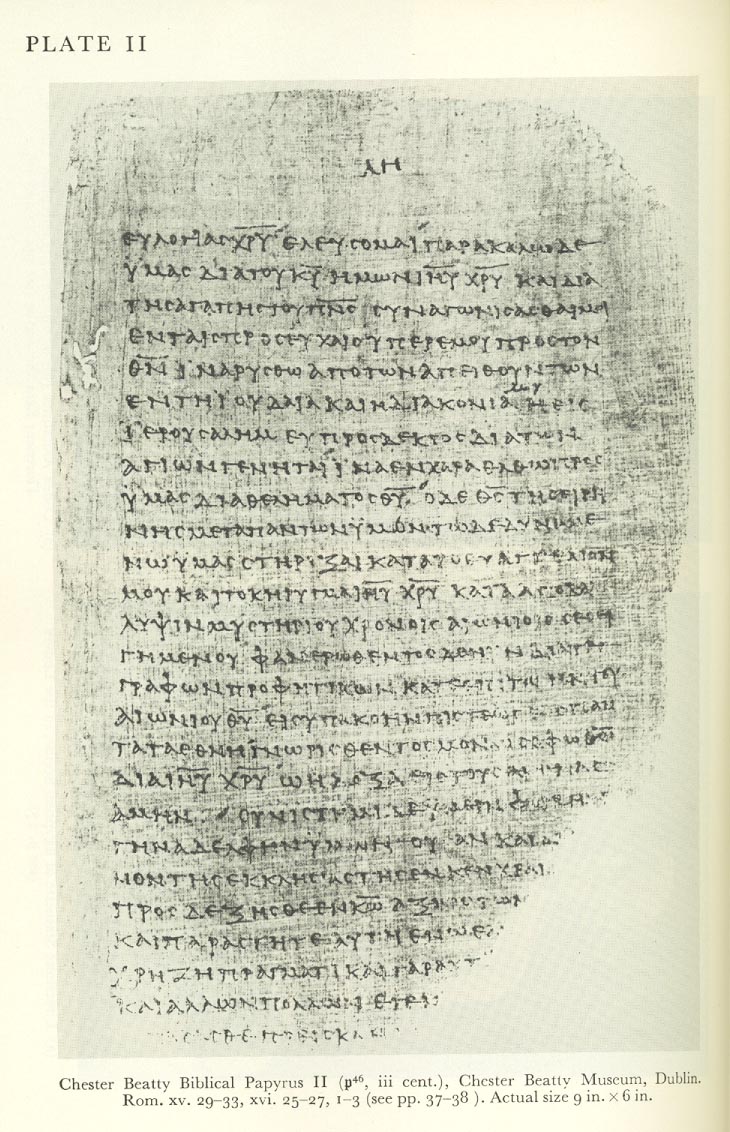 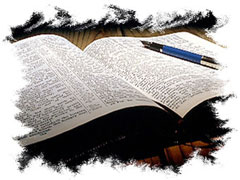 78
Tại sao viết thành lời?
Nó buộc bạn phải chọn từ tốt nhất.
Đối với hầu hết chúng ta, các từ ngữ không tự đến.
Bạn có thể dùng BG cho lần sau.
Nó hữu ích cho thời gian giới hạn.
Nó giúp bạn giảng tốt hơn.
78
Cách Viết Thành Lời:Hai Lựa Chọn
pp. 82-85
pp. 86-90
pp. 148-50
Văn xuôi
Bố Cục
Dẫn

Nhu cầu

Chủ đề

Bối cảnh

Chuyển

YC I

YBS A
Văn bản xuất hiện trong các phân đoạn không có các thụt dòng trong khi cấu trúc được thể hiện ở một cột riêng bên trái
Giới thiệu
1.  Hấp dẫn: văn bản
2.  Nhu cầu: văn bản
3.  Chủ đề: văn bản
I.  Câu tuyên bố YC I
A.  Bản văn
B.  Áp dụng
81
Ích Lợi củaLời Giảng Bố Cục
Bố Cục
Dễ...
Giới thiệu
1.	Viết
1.  Hấp dẫn: văn bản
2.  Nhu cầu: văn bản
2.	Đọc
3.  Chủ đề: văn bản
3.	Sửa
I.  Câu tuyên bố YC I
A.  Bản văn
B.  Áp dụng
78
Dù lựa chọn nào,…
Phải Rõ ràng
78
Chafer nói gì?
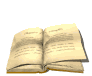 Như đã biết, điều đáng chú ý là đại đa số các tác phẩm Thần Học Hệ Thống giải đáp thỏa đáng về nguồn gốc của tội lỗi không gì khác hơn là sự sa ngã của con người tại vườn Ê-đen. Đúng là tội lỗi của con người khởi nguồn từ Ê-đen, nhưng, dù A-đam chỉ đơn thuần tái diễn tội lỗi đã xuất hiện trên thiên đàng trước đó, đặc tính cơ bản của tội lỗi cần được xác định, theo nghĩa rộng, là tội lỗi từ thiên sứ đầu tiên thay vì sản phẩm của con người.
Lewis Sperry Chafer, Systematic Theology, 2:242
78
Chafer nói gì?
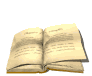 Viết lại điều ông nói bằng một câu.
Hầu hết các tác phẩm Thần Học Hệ Thống nói tội lỗi bắt đầu từ vườn Ê-đen nhưng thật ra từ thiên đàng.
Tội lỗi bắt đầu ở thiên đàng—không phải trên đất.
79
Dùng những từ đơn giản
Tránh từ thuật ngữ
Ưu tiên những từ ngắn gọn
Dùng những từ họ đã biết
Quy tắc vàng:
Đừng đánh giá quá cao từ vựng của người ta, cũng đừng đánh giá quá thấp sự thông minh của họ.
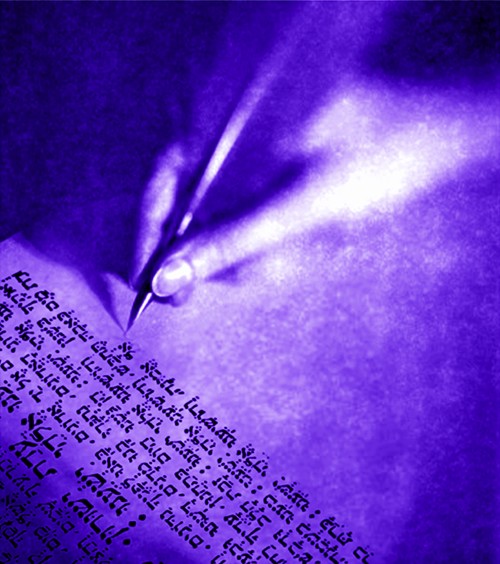 106
10 Nguyên Tắc Viết Rõ Ràng của Gunning
1.	Bảo tồn các câu cho ngắn gọn.
 
Khảo sát cho biết việc đọc trở nên khó khăn đối với những câu trung bình có hơn 20 từ. Các câu trong tạp chí Time and Reader’s Digest  trung b2inh có 16-17 từ.  Trung bình các câu trong tài liệu kinh doanh lên đến 25 từ (bị xem là quá dài).
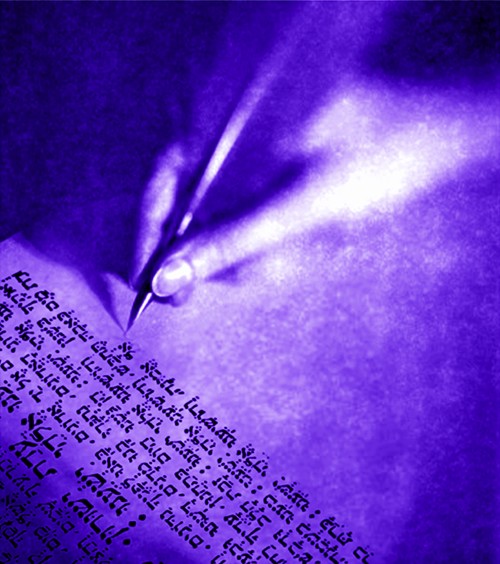 106
10 Nguyên Tắc Viết Rõ Ràng của Gunning
2.	Ưu tiên câu đơn hơn là câu phức.
 
Điều này áp dụng cho cả cấu trúc câu và lựa chọn từ ngữ. Viết, “cố tìm ra” hơn là “Nỗ lực để tìm hiểu cho ra.”  Tránh dùng quá nhiều chữ viết Hoa.
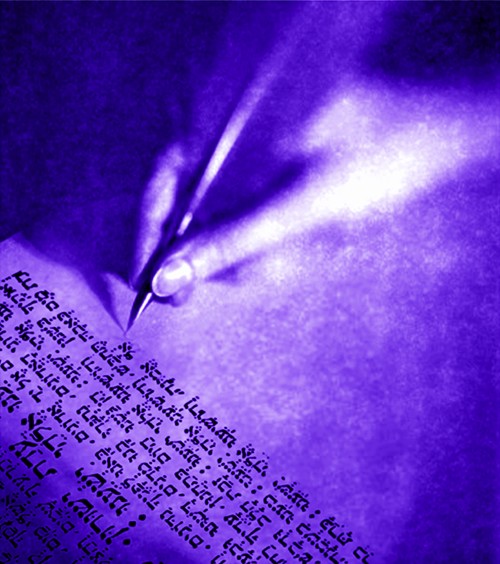 106
10 Nguyên Tắc Viết Rõ Ràng của Gunning
3.	Ưu tiên dùng từ quen thuộc.
 
Nếu độc giả không hiểu những từ bạn dùng, người đó không tiếp thu được ý định của bạn. Điều này không có nghĩa là bạn chỉ nên có những vốn từ đơn giản. Bạn cần tất cả các từ ngữ mà bạn có thể hiểu được.
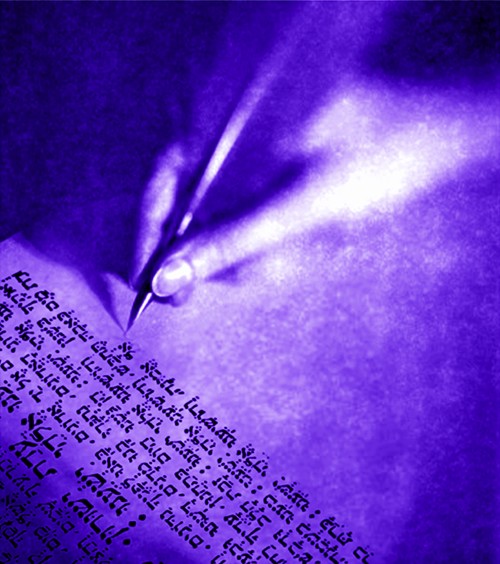 106
10 Nguyên Tắc Viết Rõ Ràng của Gunning
4.	Tránh những từ không cần thiết
 
Không có gì khác hơn làm bài viết của bạn yếu đi là dùng từ không cần thiết. Hãy đọc đi đọc lại bản sao của bạn cách cẩn thận. Hãy làm cho mỗi từ của bạn chứa đựng đúng ý của nó. Đừng bao giờ viết, “Nó có hiệu quả mà không cần nói rằng….” vì điều này thừa nhận rằng bạn sẽ nói điều không cần thiết.
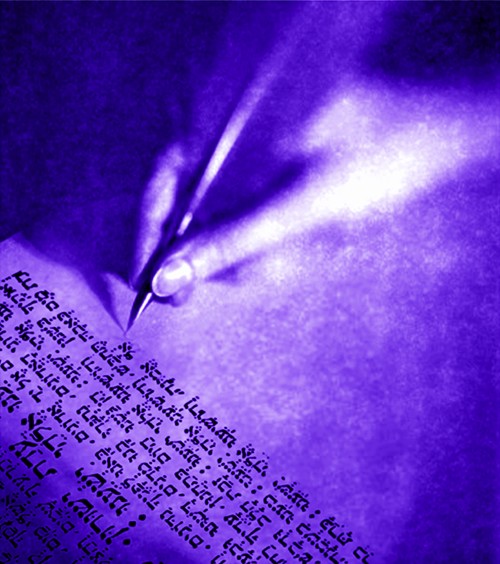 106
10 Nguyên Tắc Viết Rõ Ràng của Gunning
5.	Đặt hành động vào trong các động từ.
 
Những động từ chủ động đặt cuộc sống vào trong bài viết. Đừng bóp chết hành động với quá nhiều động tính từ và động danh từ (việc + động từ/ tính + tính từ có chức năng như một danh từ).  Hãy viết, “Chúng ta muốn viết cách rõ ràng” thay vì “tính rõ ràng trong bài viết là ý định của chúng ta.” Hãy tránh thể thụ động và những từ “phải” khi có thể.
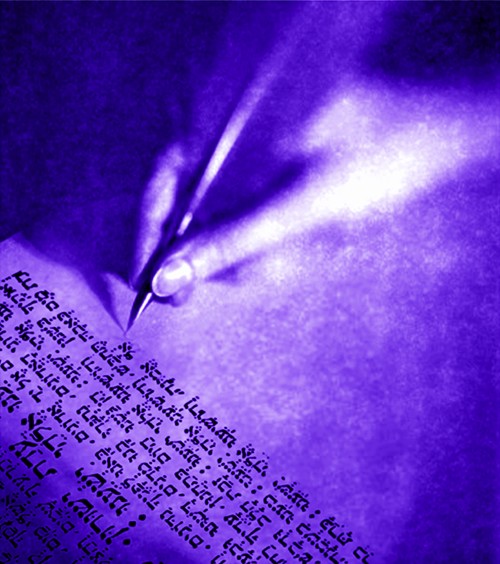 106
10 Nguyên Tắc Viết Rõ Ràng của Gunning
6.	Viết cách bạn nói.
 
Vâng, cũng gần như với cách đó... Giọng điệu đàm thoại là một trong những cách viết dễ đọc nhất. Đừng dùng một thuật ngữ kinh doanh ngột ngạt nhưng lại không liên quan đến cách các doanh nhân trò chuyện mặt đối mặt .
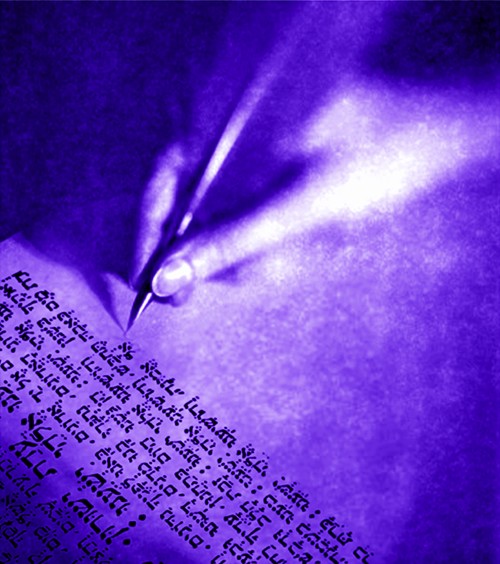 106
10 Nguyên Tắc Viết Rõ Ràng của Gunning
7.	Dùng những thuật ngữ mà độc giả có thể hình dung ra.
 
Hãy nhớ rằng những thuật ngữ vắn tắtcó khuynh hướng làm cho bài viết trở nên mơ hồ. Hãy ưu tiên dùng những từ ngữ ngắn gọn, cụ thể đại diện cho những thứ bạn có thể nhìn thấy hay sờ chạm.
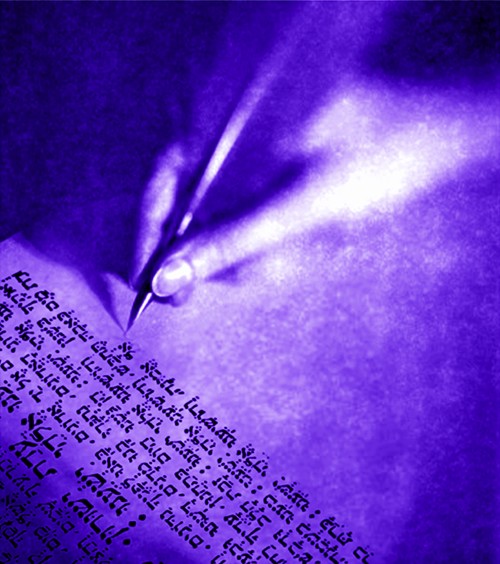 106
10 Nguyên Tắc Viết Rõ Ràng của Gunning
8.	Ràng buộc với kinh nghiệm của độc giả
 
Hãy liên hệ ý mới của bạn với một số khái niệm cũ mà độc giả của bạn đã biết. Điều này sẽ thu hút sự chú ý và đưa độc giả của bạn đến chỗ hiểu biết rõ ràng hơn.
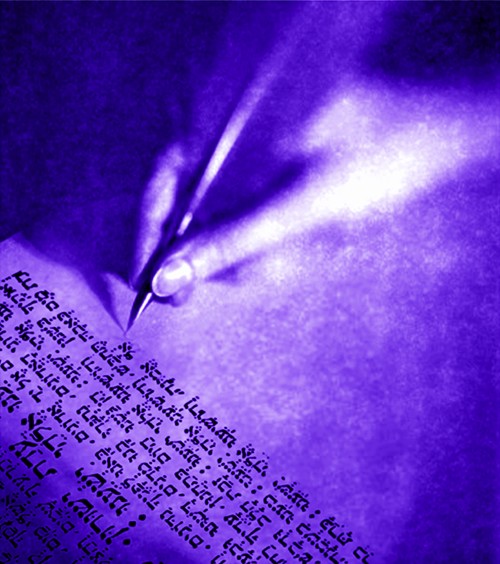 106
10 Nguyên Tắc Viết Rõ Ràng của Gunning
9.	Hãy sử dụng tối đa sự đa dạng.
 Đừng làm ngột ngạt phong cách viết cá nhân của bạn. Hãy phát huy hình thức làm tươi mới phong cách và sự thể hiện của bạn.  Hãy tránh sự rập khuôn. Tránh cách viết khoa trương.
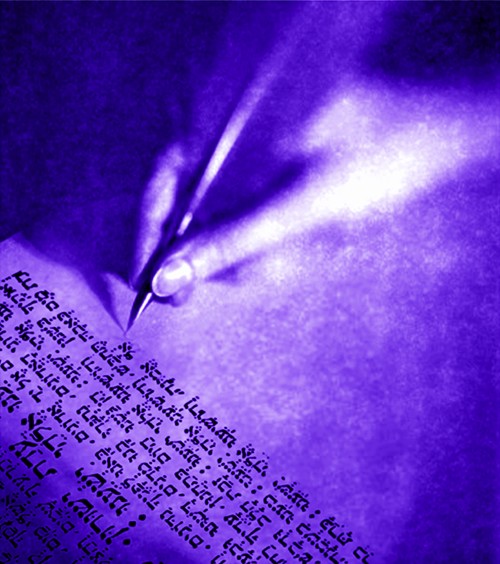 106
10 Nguyên Tắc Viết Rõ Ràng của Gunning
10. Viết để trình bày—không phải gây ấn tượng.
 
Đừng thể hiện với sự phức tạp. Hãy khiến ý tưởng của bạn rõ ràng với sự đơn giản, cách viết trực tiếp. Người viết thật sự tạo được ấn tượng tốt nhất là người có thể trình bày ý tưởng phức tạp một cách đơn giản.
79
Dù lựa chọn nào,…
Phải rõ ràng
Phải trực tiếp & cá nhân hóa
Phải mạnh mẽ
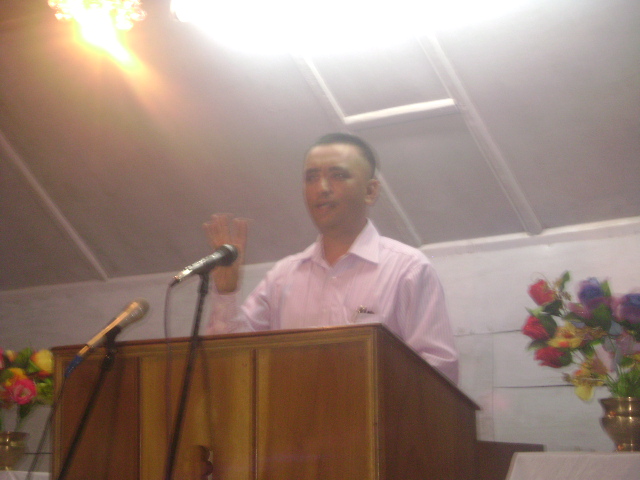 79
Cách Trở Thành Diễn Giả Thu Hút
Chú ý đến cách sử dụng ngôn ngữ của chính bạn
Học cách người khác  dùng ngôn ngữ
Đọc lớn
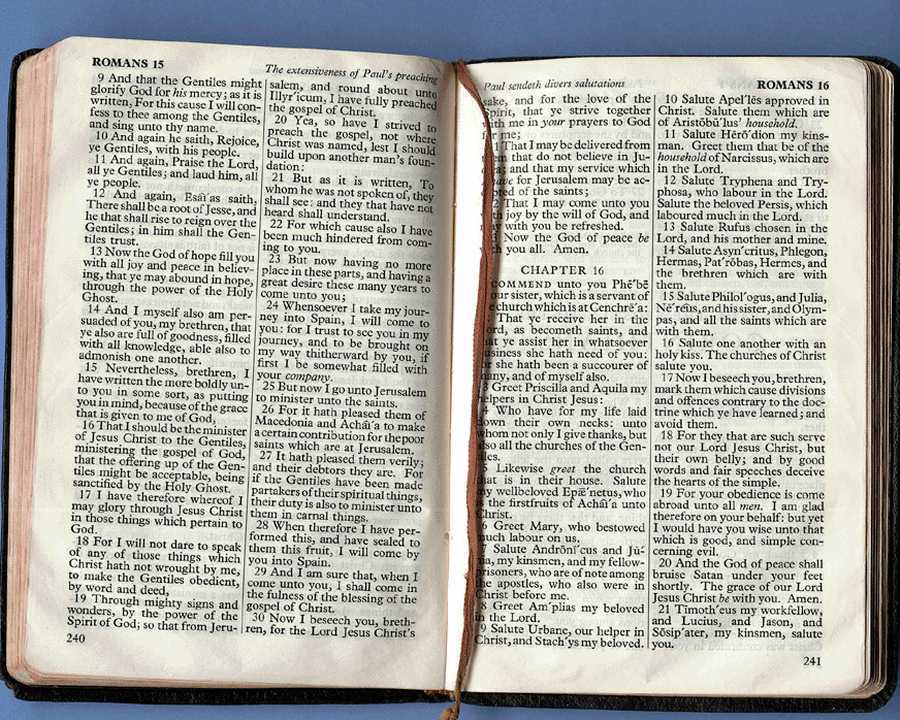 80
Điều Cần Làm Với Bài Giảng Từng Lời
Bốn lựa chọn:
 Đem nó đến bục giảng
 Thu gọn thành một trang bố cục
 Ghi nhớ nó trước, rồi giảng từng lời. 
Giảng ứng khẩu
Rất vui khi được nghe một bài giảng thể hiện sự nỗ lực tốt, thưa Mục sư!
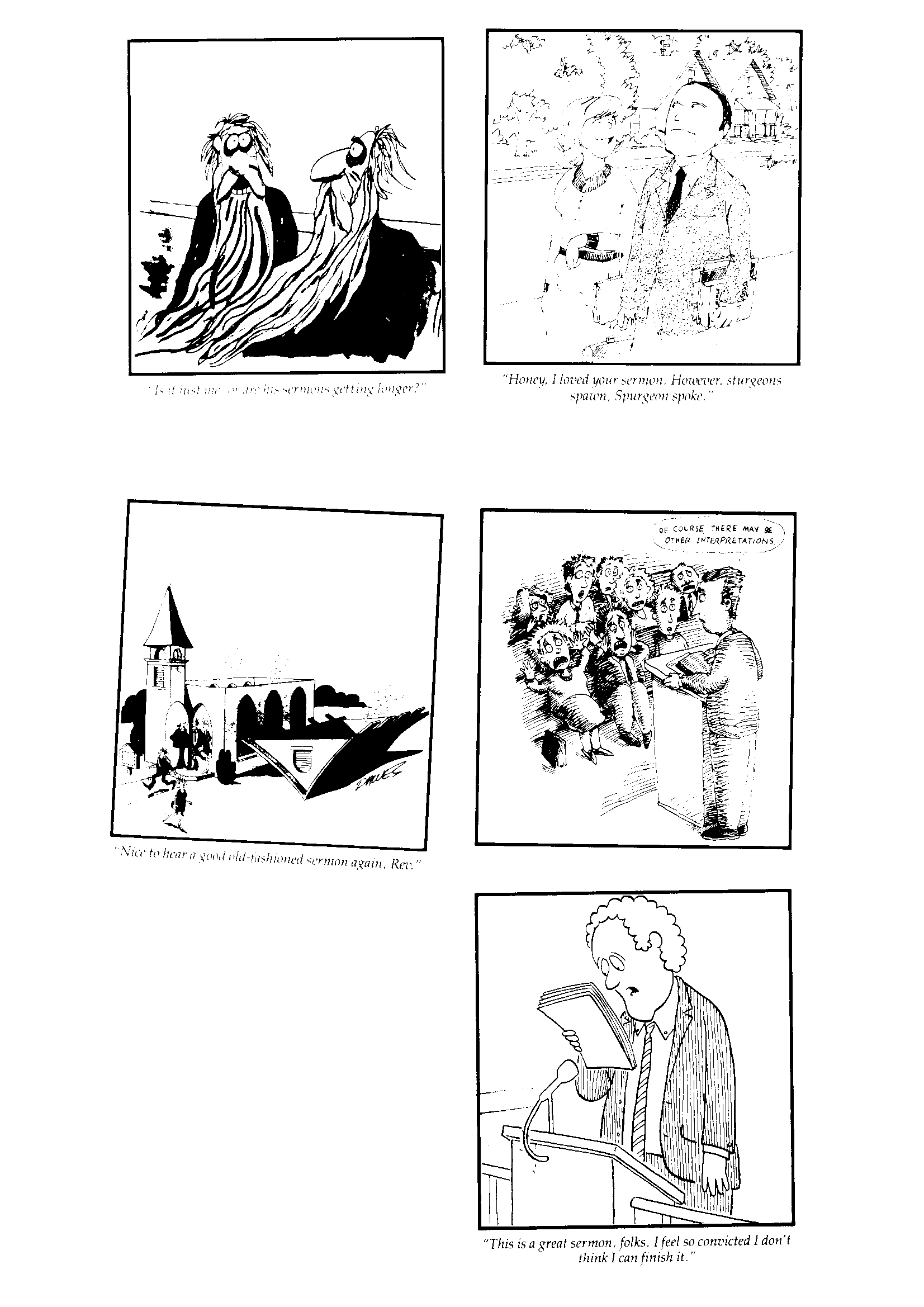 Không cần để bài giảng từng lời ức chế chúng ta trình bày sứ điệp.
Phải chăng việc giảng mà không có bài ghi chép là không thể?
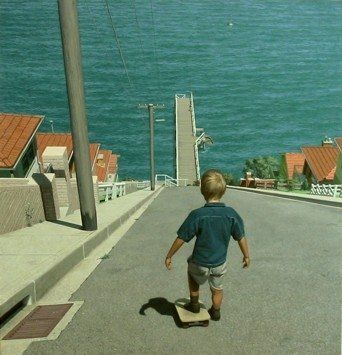 80
Tại sao giảng mà không cần bài ghi chép?
Nó buộc bạn phải biết tài liệu của bạn
Nó cho phép bạn giảng với sự tự tin
Bạn cậu trả lời,
“Cha tôi còn thông minh hơn. Ông ấy giảng không cần suy nghĩ!”
Con trai của một diễn giả nó với con trai của một diễn giả khác,
“Cha tôi rất thông minh. Ông ấy giảng mà không cần bản ghi chép!”
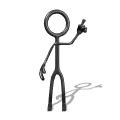 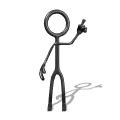 80
Tại sao giảng mà không cần bài ghi chép?
Nó buộc bạn phải biết tài liệu của bạn
Nó cho phép bạn giảng với sự tự tin
Nó khiến bạn được tự do khi trình bày
Nó giúp bạn giảng tự nhiên hơn
80
Sao Phải Thực Tập Giảng?
Thực tập giúp bạn…
Biết rõ bài giảng
Truyền đạt bài giảng tốt
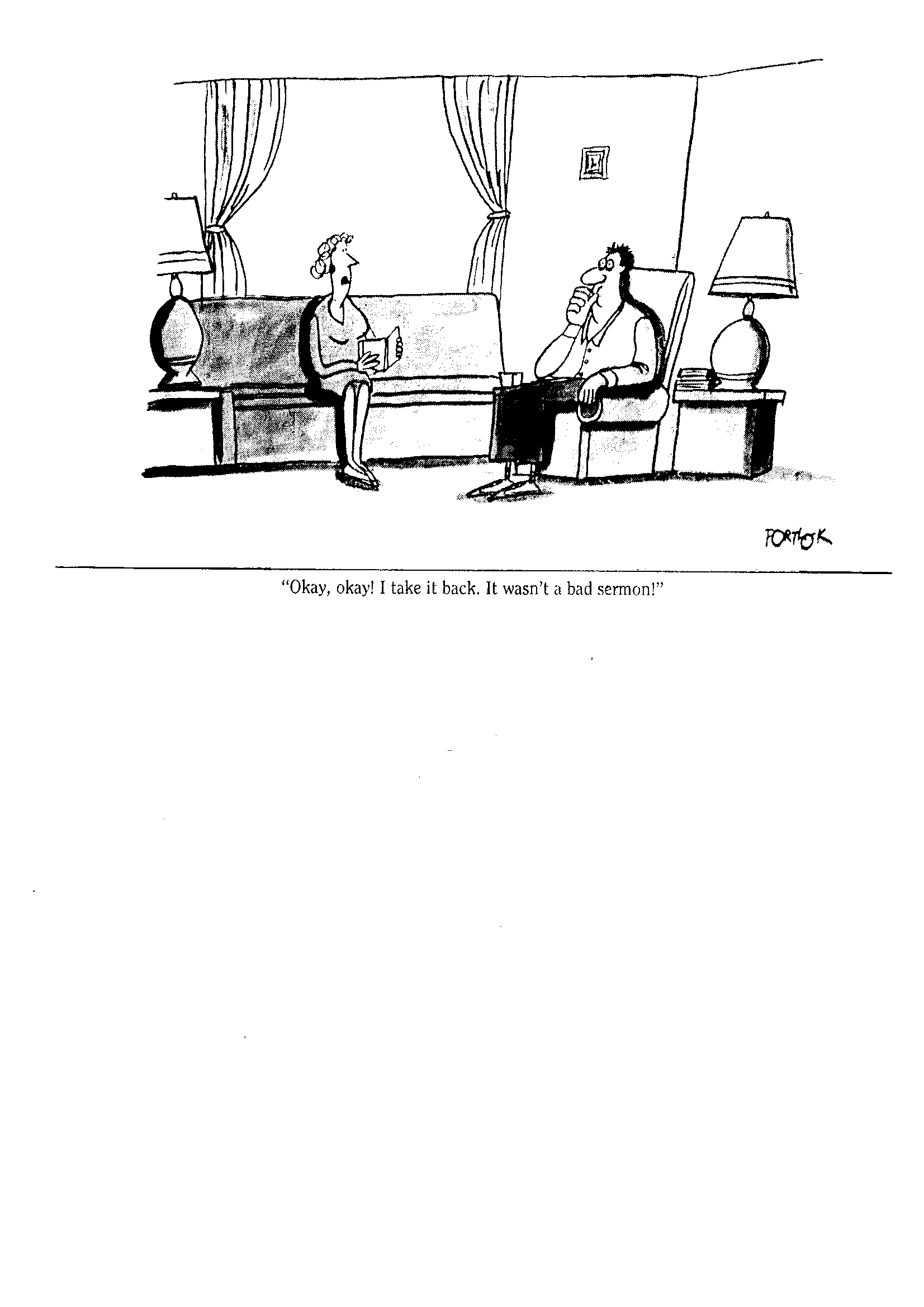 Xử Lý Với Sự Chân Thật
“Được rồi, tôi thu lại ý đó. Bài giảng không hề tệ!”
80
Sao Phải Thực Tập Giảng?
Thực tập giúp bạn có thể…
Biết bài giảng tốt
Truyền đạt bài giảng tốt
Cắt bỏ điều không cần thiết để tiết kiệm thời gian
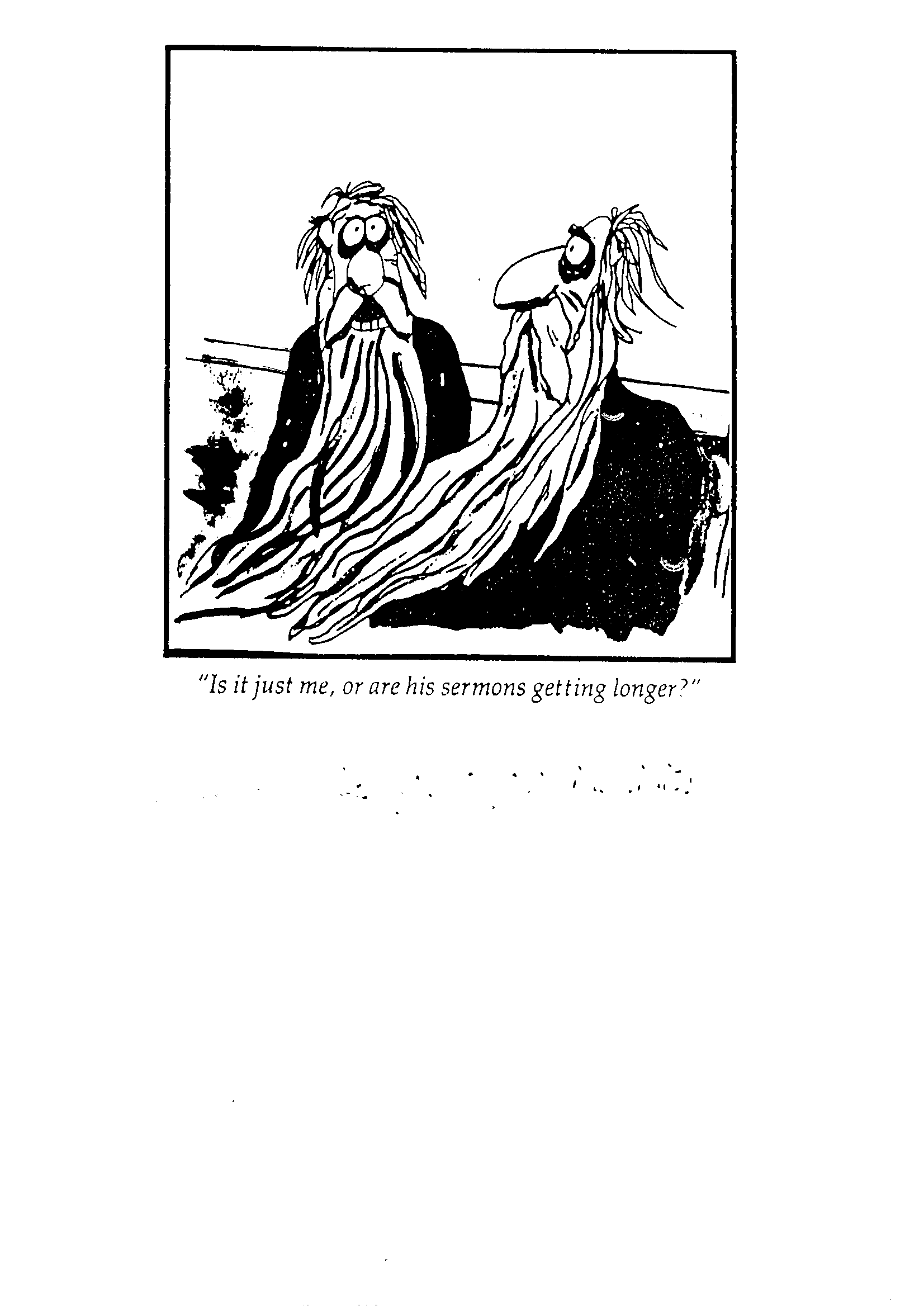 Điều họ cảm nhận về độ dài của bài giảng có ý nghĩa
“Phải chăng chỉ tại tôi, hay những bài giảng của ổng ngày càng dài hơn?”
80
Cách Thực Tập Giảng
TƯ
Hoàn thành BG


4 ngày trước
NĂM
Đọc lớn 2 lần



3 ngày trước
SÁU
Giảng hai lần, có liếc nhìn bài

2 ngày trước
BẢY
Giảng 2 lần, không liếc nhìn bài

1 ngày trước
CN
Giảng thêm 1-2 lần nữa



Sáng
80
Cách Thực Tập Giảng
Cho sứ điệp ngày thứ 5
Chúa Nhật
Hoàn tất MSS


4 Ngày trước
Thứ 2
Đọc lớn 2 lần



3 ngày trước
Thứ 3
Giảng hai lần, có liếc nhìn bài

2 ngày trước
Thứ 4
Giảng 2 lần, không liếc nhìn bài

1 ngày trước
Thứ 5
Giảng thêm 1-2 lần nữa



Sáng
80
Cách Thực Tập Giảng
Cho sứ điệp ngày thứ 6
Thứ 2
Hoàn tất MSS


4 Ngày trước
Thứ 3
Đọc lớn 2 lần



3 ngày trước
Thứ 4
Giảng hai lần, có liếc nhìn bài

2 ngày trước
Thứ 5
Giảng 2 lần, không liếc nhìn bài

1 ngày trước
Thứ 6
Giảng thêm 1-2 lần nữa



Sáng
80
Tóm Tắt
“Dường như chỉ có một cách kết hợp sự chính xác của ngôn ngữ với sự trình bày tức thời, và đó là để chúng ta viết bài giảng trong khi nghiên cứu nhưng khước từ đọc nó từ bục giảng.”
“Toàn bộ quá trình chuẩn bị bài giảng từ đầu đến cuối được tóm tắt một cách đáng ngưỡng mộ bởi một diễn giả Mỹ da đen, rằng:	‘Trước tiên, chính tôi tự đọc toàn bộ, 	kế đó, chính tôi suy nghĩ rõ ràng, 	kế, chính tôi cầu nguyện sự nóng cháy, 	và kế, tôi thả lỏng (trình bày tự do).’”
John Stott, Between Two Worlds, 255, 258
25
Đúng
Thú vị
Bốn Mục Tiêu:Một Bài giảng phải…
Rõ ràng
Có liên hệ
Quá trình Chuẩn bị bài giảng giải kinh
Dựa theo Preparing Expository Sermons của Ramesh Richard
BÀI GIẢNG
KINH THÁNH
5 Điều chúng ta mong độc giả sẽ đáp ứng
Não
4   Ba câu hỏi triển khai
Cây cầu mục đích
YGK
YBG
Tim
3.2 Ý giải kinh
6 Ý bài giảng
7 Bố cục bài giảng
8 Công bố
9 Dẫn nhập/
 Kết luậnl
Cấu trúc
Cấu trúc
3.1 Bố cục 
giải kinh
Bộ xương
Nghiên cứu
2 Phân tích
Giảng
Thịt
10 Viết &
     Giảng
1 Chọn KT
Chữ trắng cho thấy 10 bước theo  Haddon Robinson, Biblical Preaching
Dr Rick Griffith, Singapore Bible College
Black
Tải Về Tài Liệu Nghiên Cứu Kinh Thánh
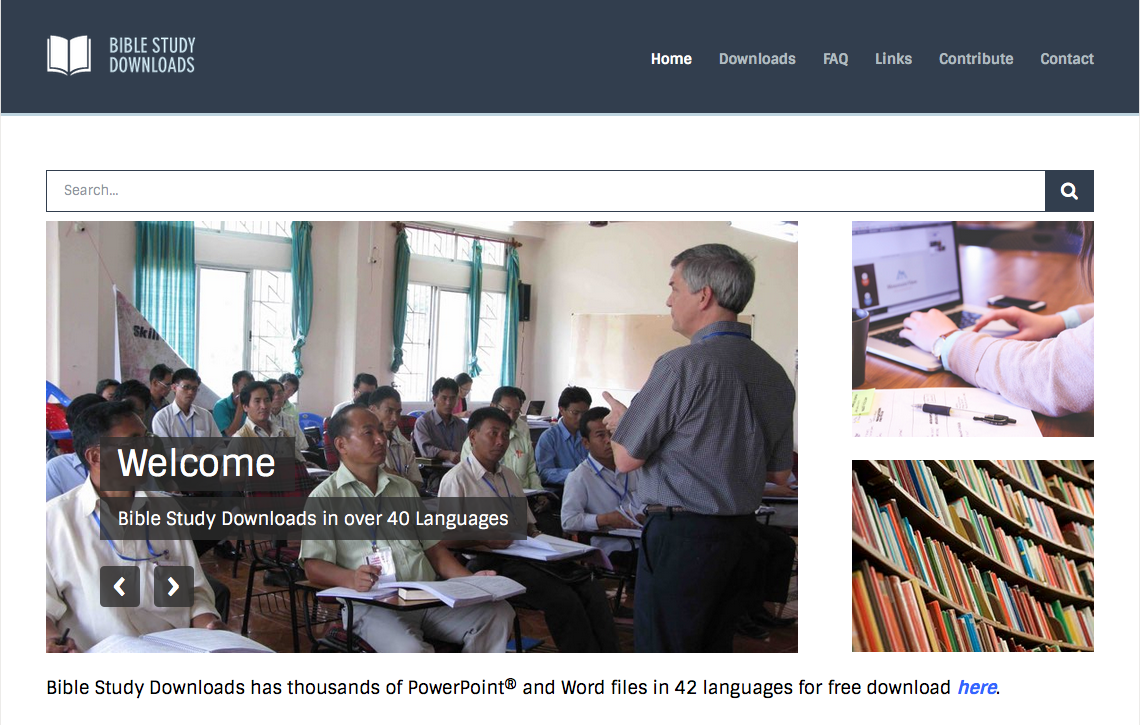 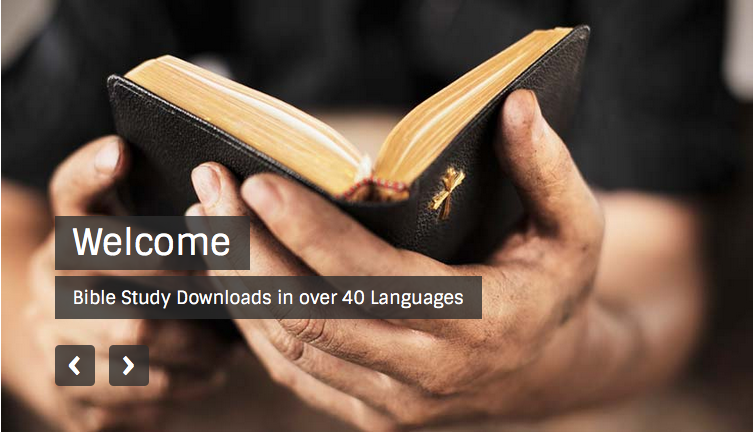 Tân Ước Lược Khảo—BibleStudyDownloads.org
[Speaker Notes: NT Survey VN]